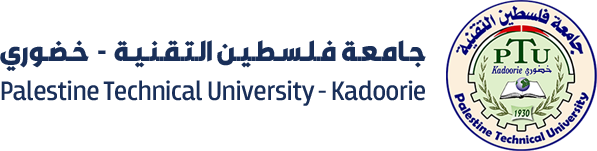 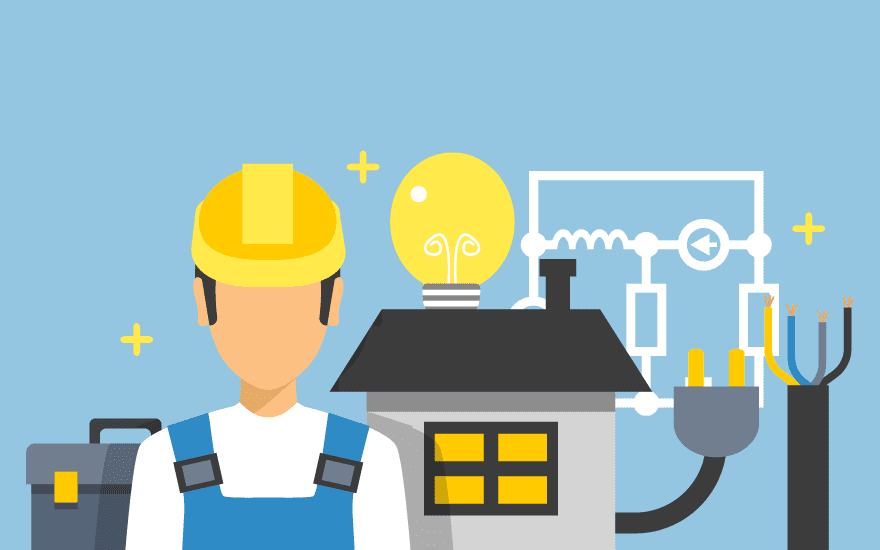 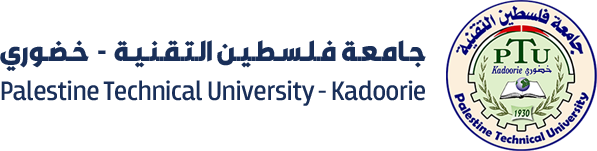 LECTURE16:
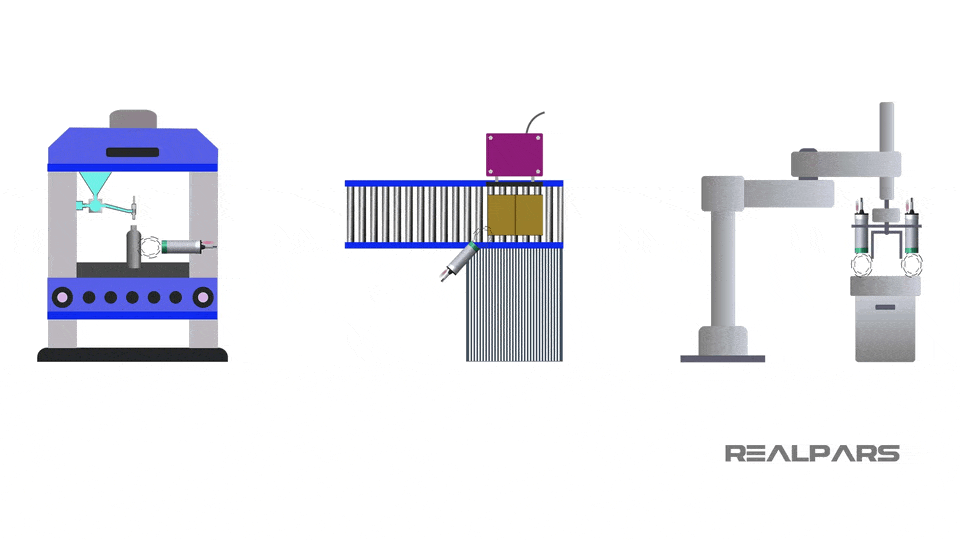 Proximity Sensor
Second Semester 2024/2025
Eng. Asma’  shara’b                                                                                                                                       PTUK
المجسات
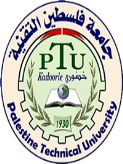 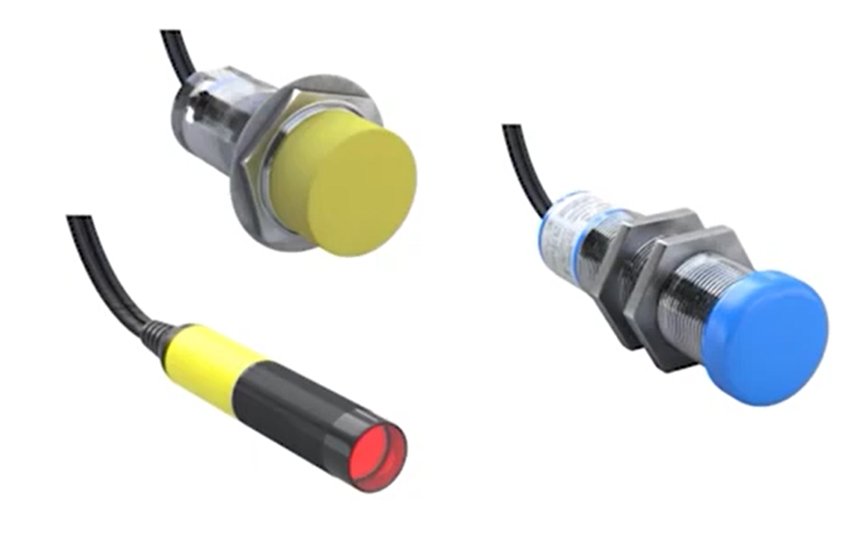 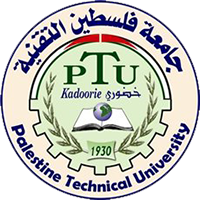 Eng. Asma’  shara’b                                                                               PTUK
Inductive and capacitive proximity sensor
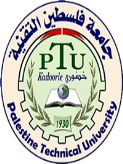 يعتبر هذا الحساس من اهم الحساسات المستخدمة في العمليات الصناعية مثل خطوط الانتاج والسيور و التعبئة والتغليف و غيرها الكثير و يجب فهم كيفية عمله جيدا و كيفية تركيبه وتوصيله خاصة المهندسين
الصيانة و التحكم الألى و ايضا مهندسي التوزيع الكهربي. استخدامه : يستخدم ال inductive proximity sensor في تحديد المواد المعدنية عند اقترابها منه بمسافة معينة
من اهم مميزاته انه يتأثر بدرجة صغيرة بالرطوبة و الاتربة و الزيوت و التي تتواجد بكثرة في المصانع
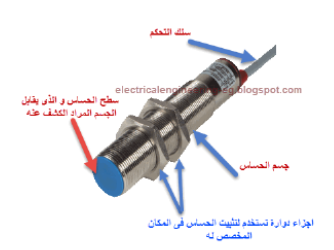 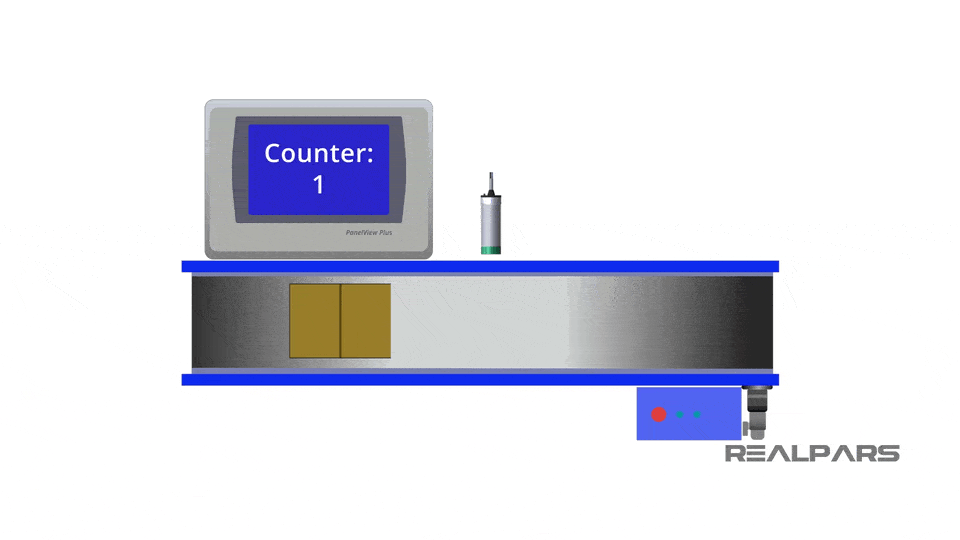 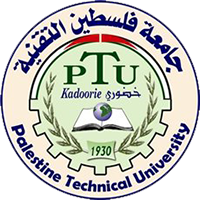 Eng. Asma’  shara’b                                                                               PTUK
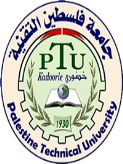 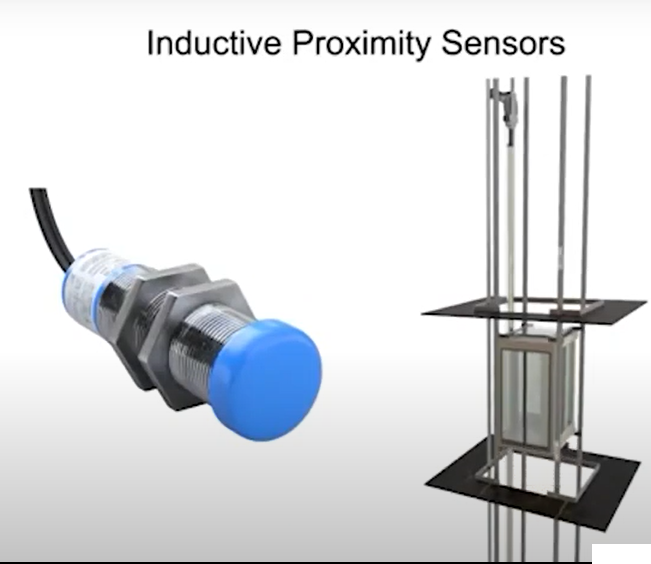 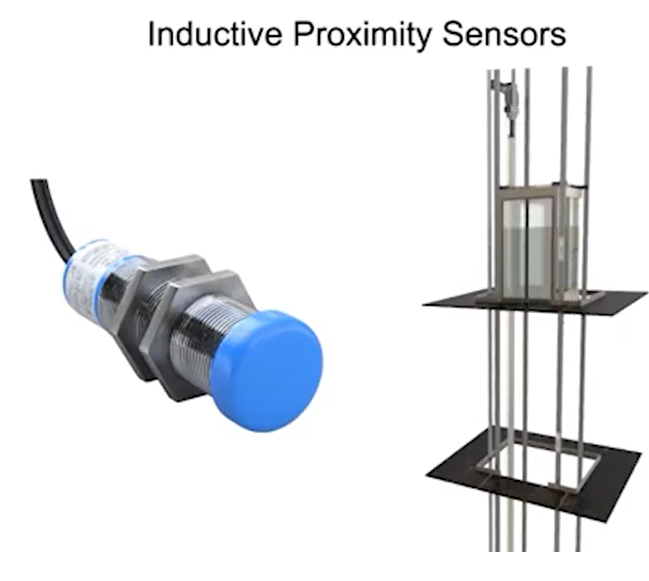 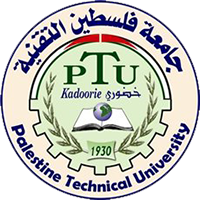 Eng. Asma’  shara’b                                                                               PTUK
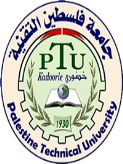 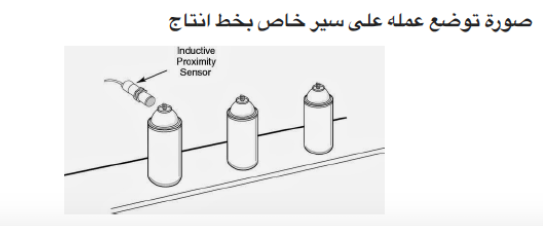 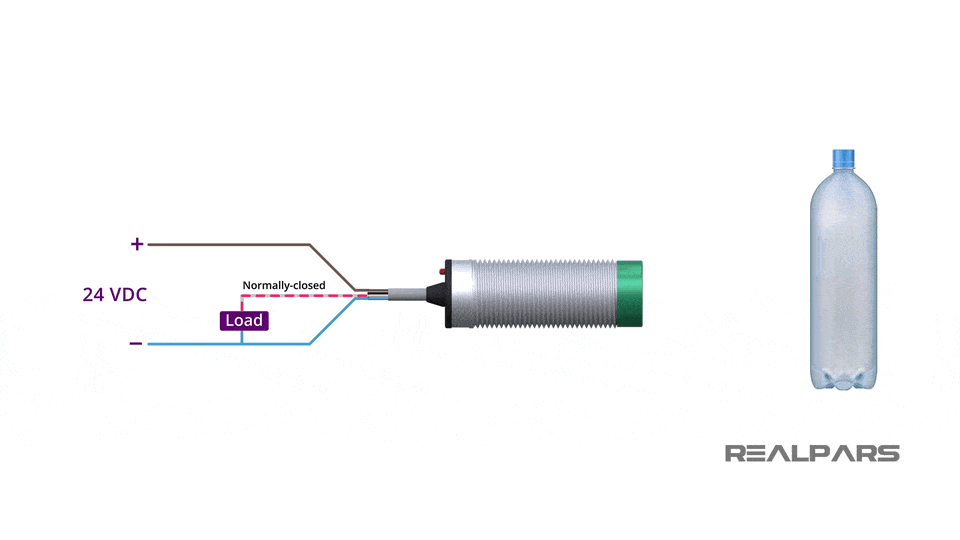 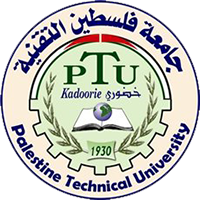 Eng. Asma’  shara’b                                                                               PTUK
: inductive proximity sensor شرح التركيب الداخلي للحساس
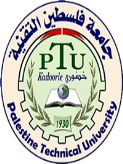 يقوم الحساس بتوليد مجال مغناطيسي بقيمة معينة و عند اقتراب مادة معدنية من الحساس يتولد بها تيارات دوامية eddy current فيؤدى ذلك الى حدوث فقد في الطاقة و بالتالي تقل قيمة المجال المغناطيسي و هنا يأتي دور trigger circuit التي تقوم بملاحظة التغير فى قيمة المجال و تقوم بتغيير
وضع النقاط الخارجة من الحساس و تكون النقاط اما نقطة مفتوحة Normally opened و عند عمل الحساس
تتغير الى مغلقة او تكون النقطة في الاصل مغلقة Normally closed و عند عمل الحساس
تتغير الى مفتوحة و توجد بعض الحساسات بها أكثر من نقطة احدهما مغلقة و الاخرى مفتوحة
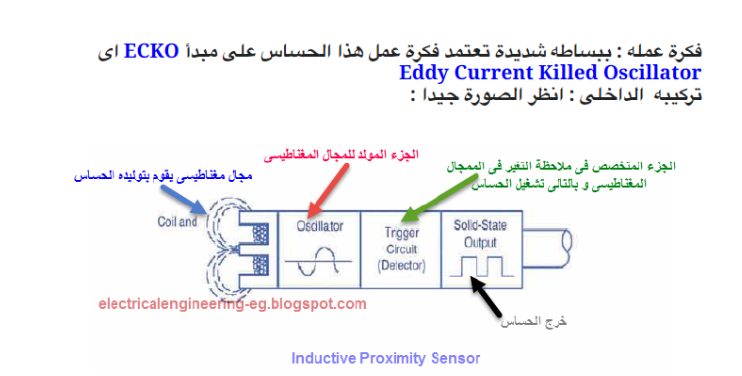 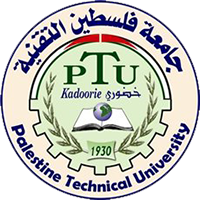 Eng. Asma’  shara’b                                                                               PTUK
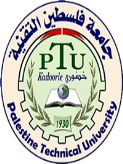 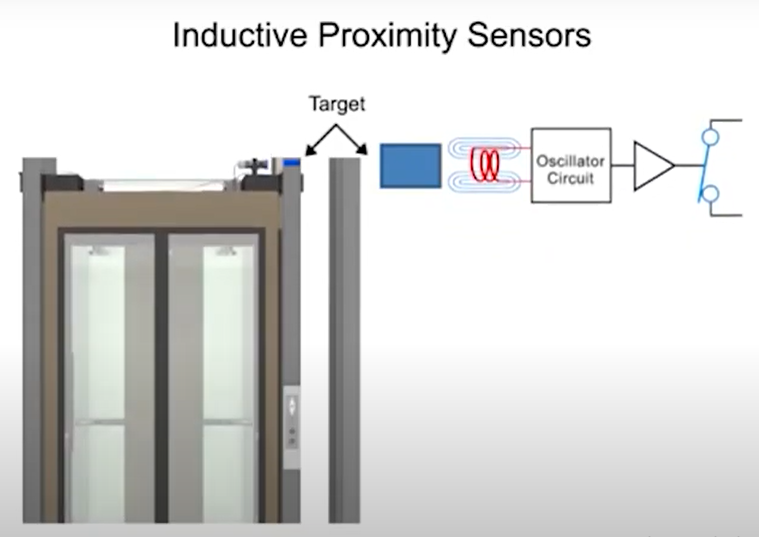 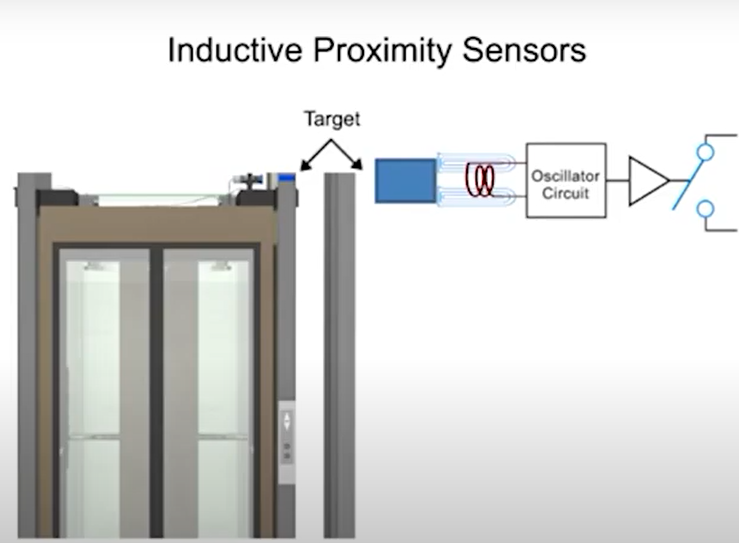 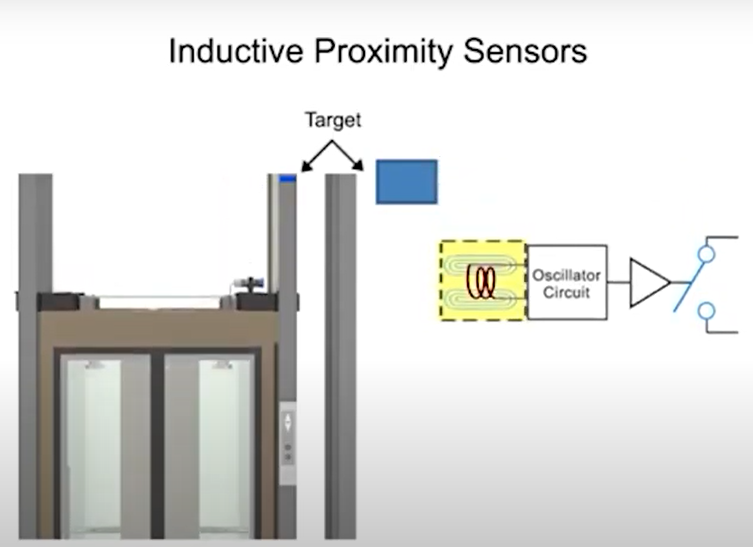 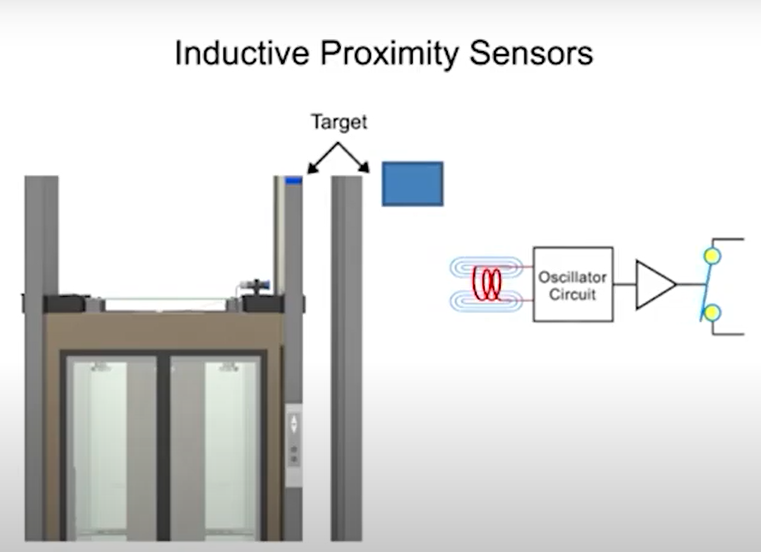 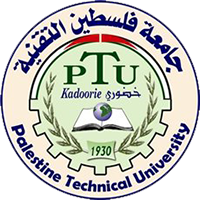 Eng. Asma’  shara’b                                                                               PTUK
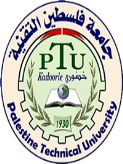 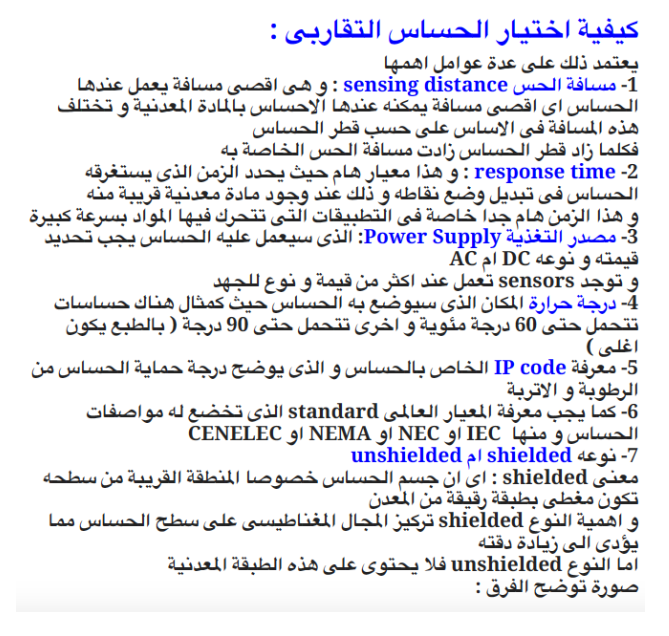 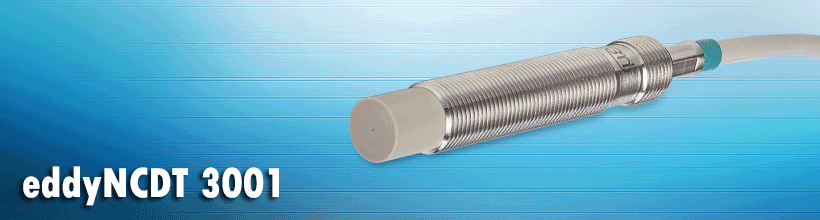 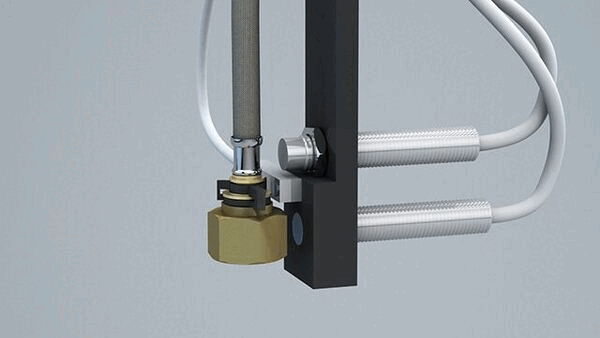 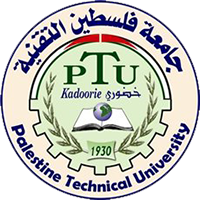 Eng. Asma’  shara’b                                                                               PTUK
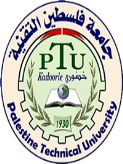 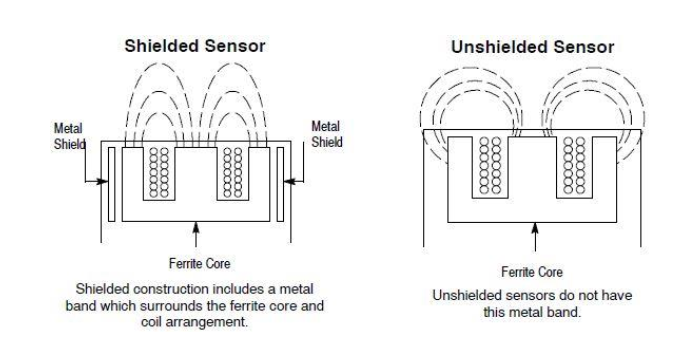 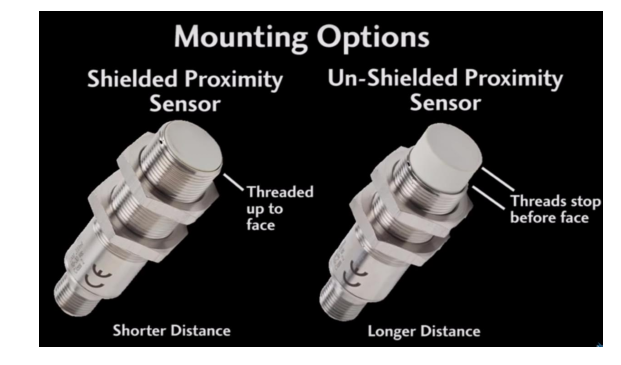 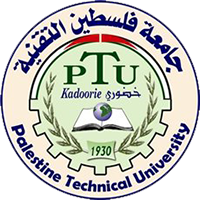 Eng. Asma’  shara’b                                                                               PTUK
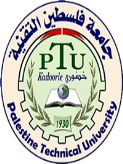 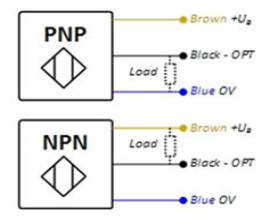 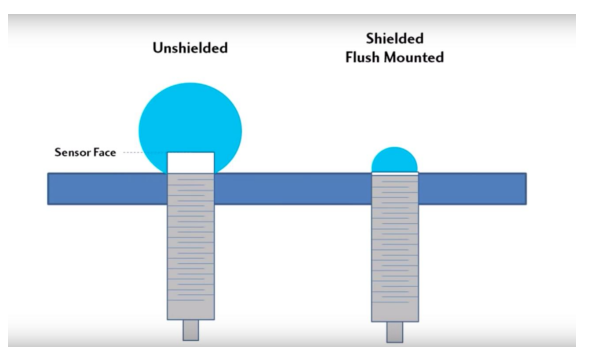 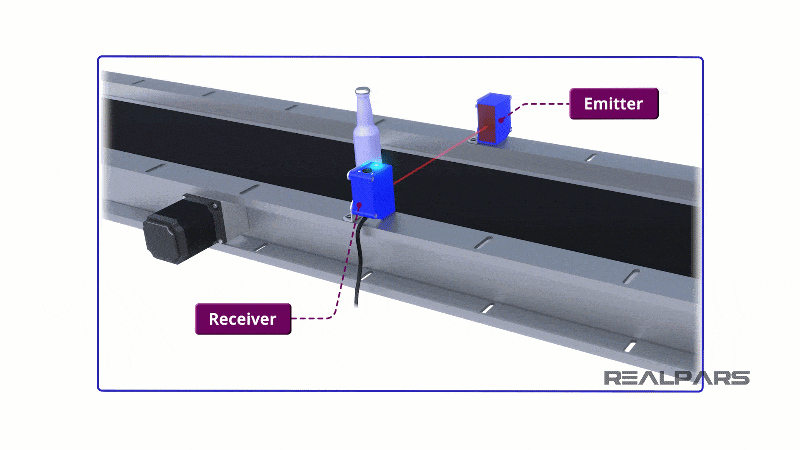 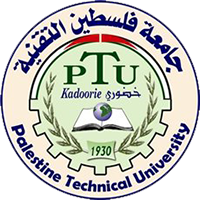 Eng. Asma’  shara’b                                                                               PTUK
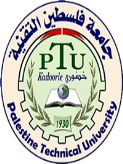 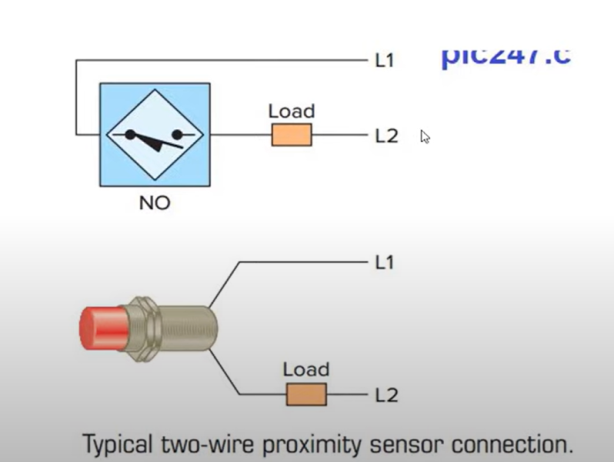 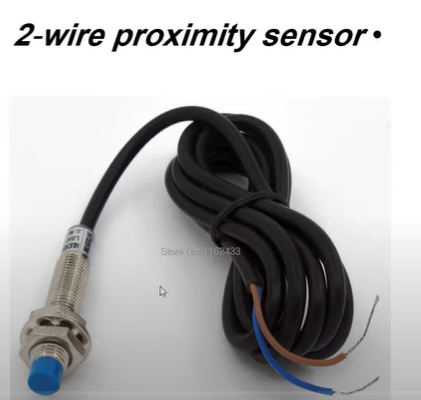 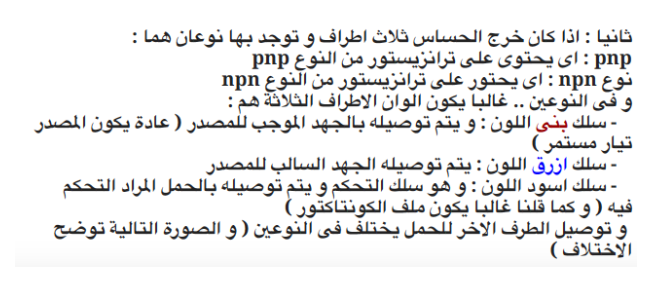 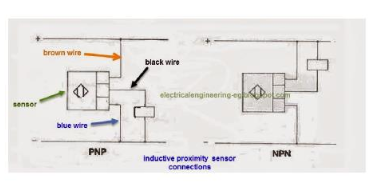 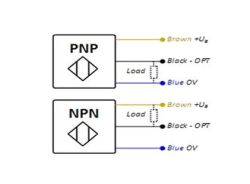 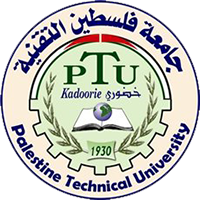 Eng. Asma’  shara’b                                                                               PTUK
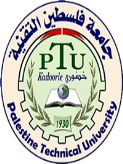 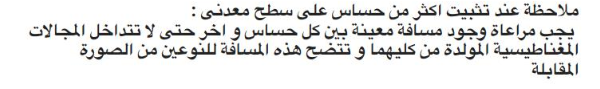 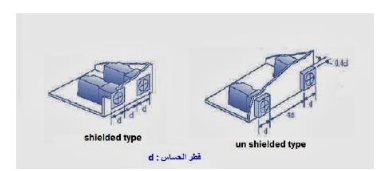 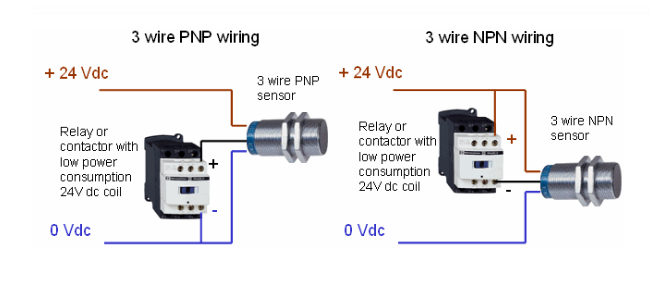 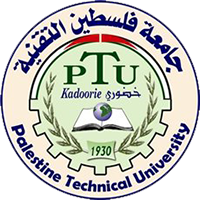 Eng. Asma’  shara’b                                                                               PTUK
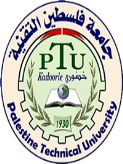 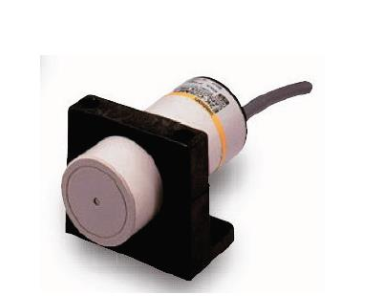 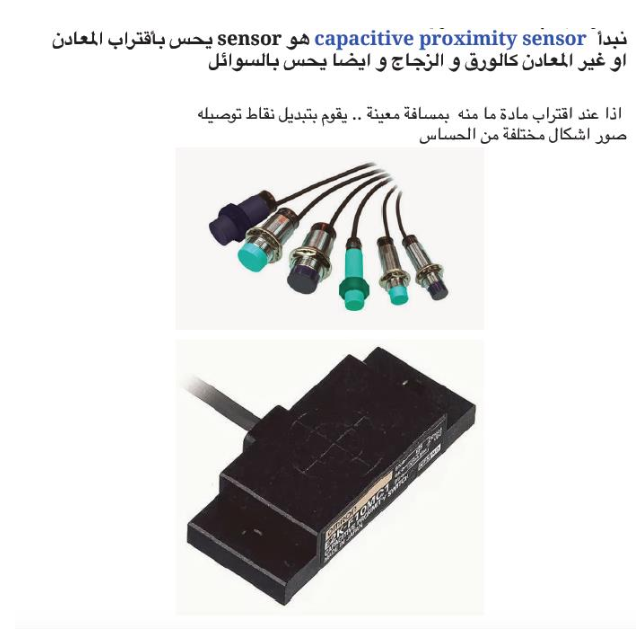 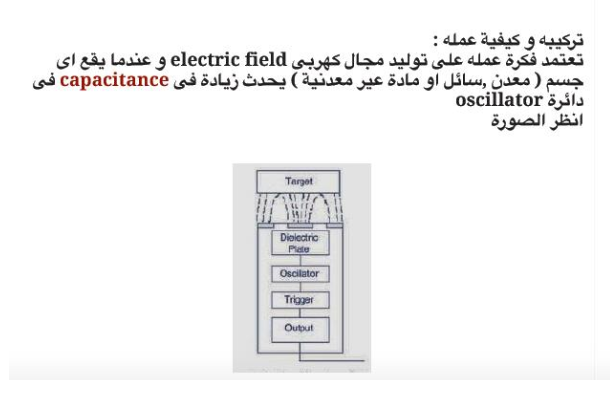 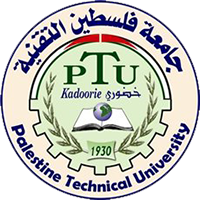 Eng. Asma’  shara’b                                                                               PTUK
كيفية عمله
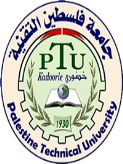 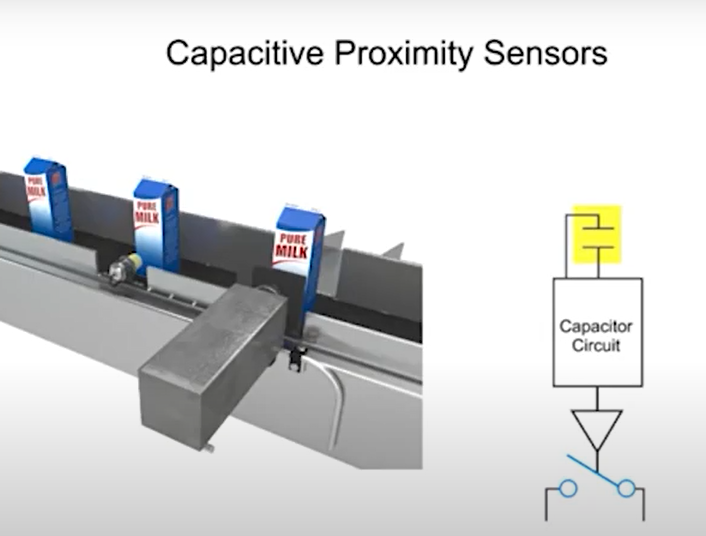 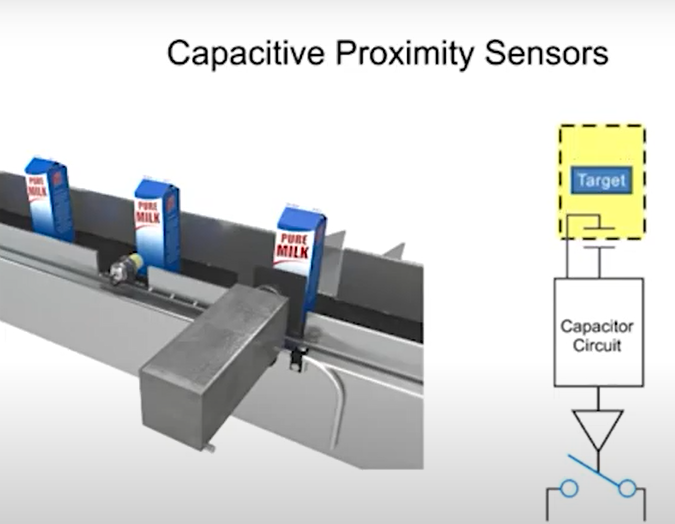 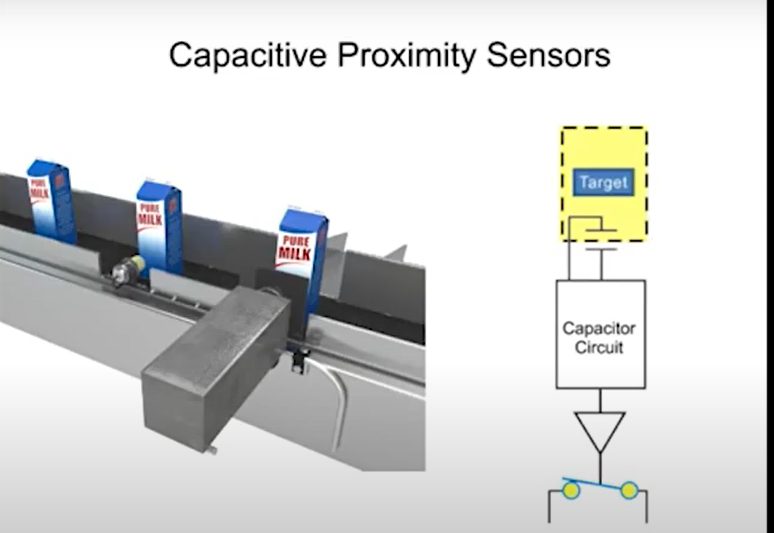 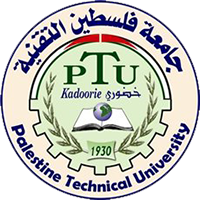 Eng. Asma’  shara’b                                                                               PTUK
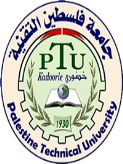 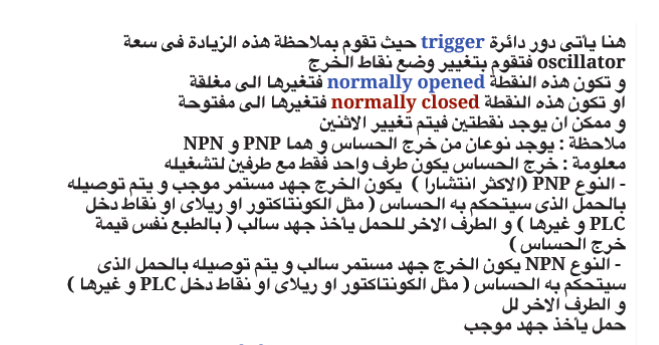 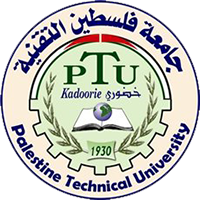 Eng. Asma’  shara’b                                                                               PTUK
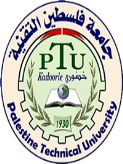 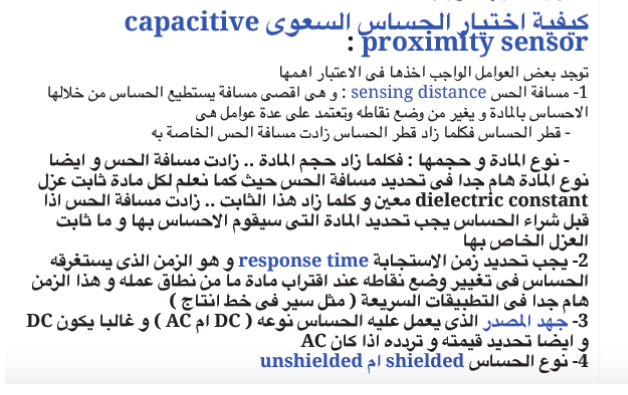 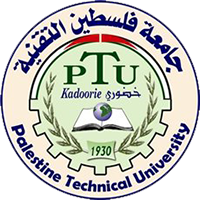 Eng. Asma’  shara’b                                                                               PTUK
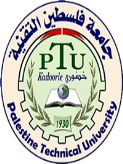 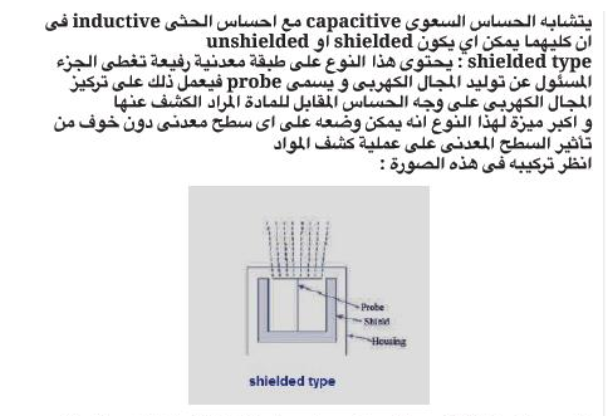 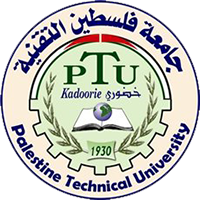 Eng. Asma’  shara’b                                                                               PTUK
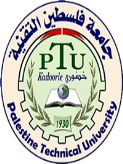 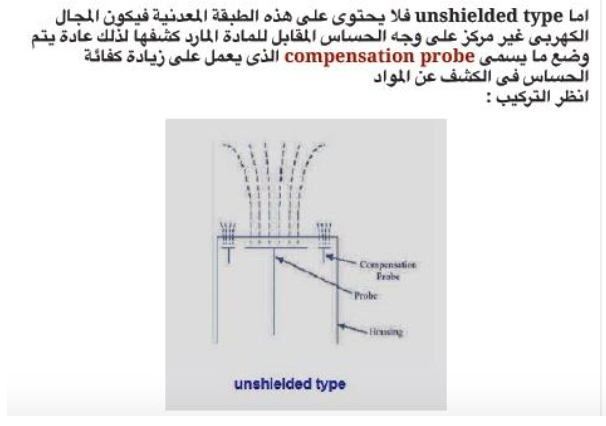 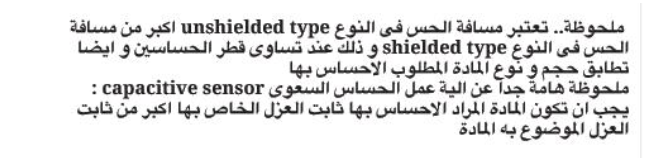 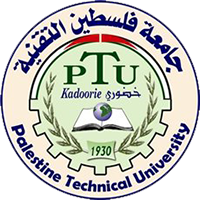 Eng. Asma’  shara’b                                                                               PTUK
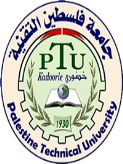 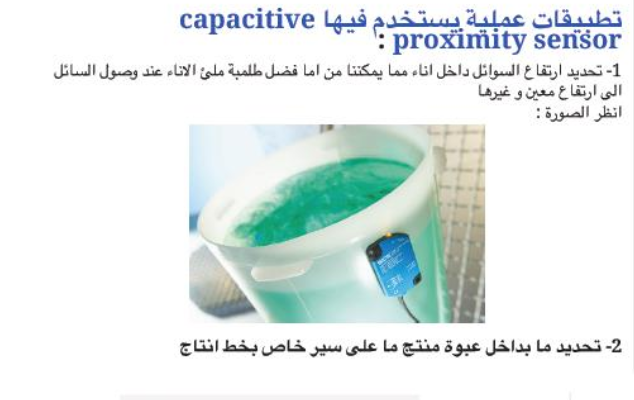 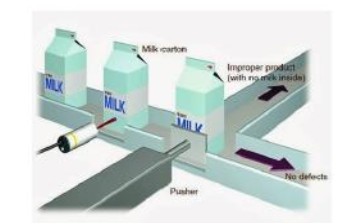 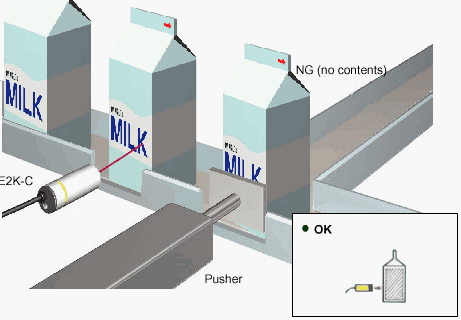 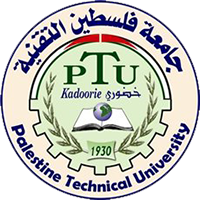 Eng. Asma’  shara’b                                                                               PTUK
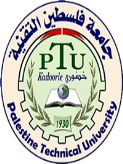 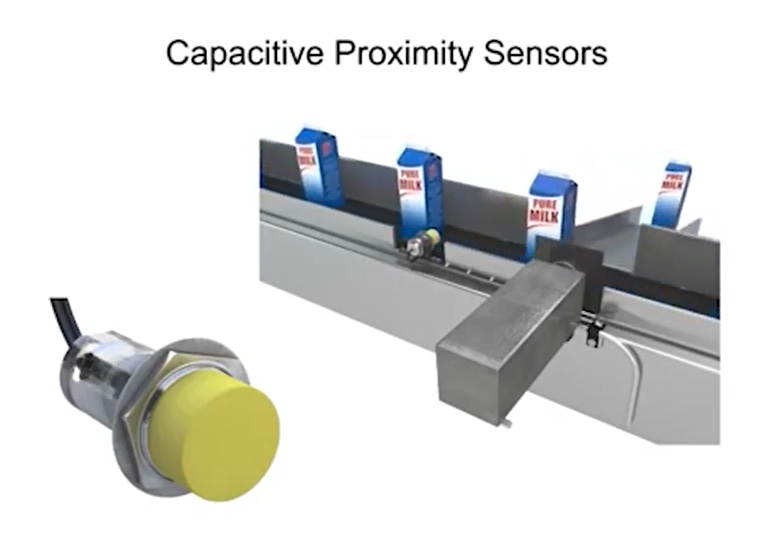 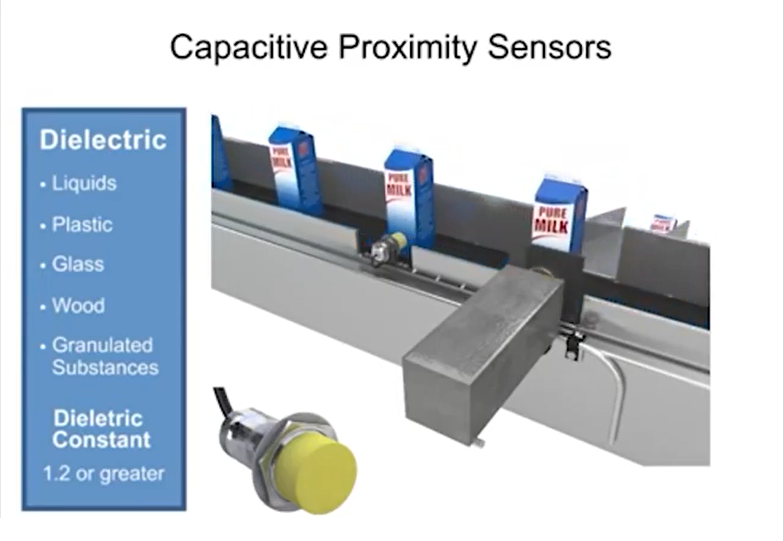 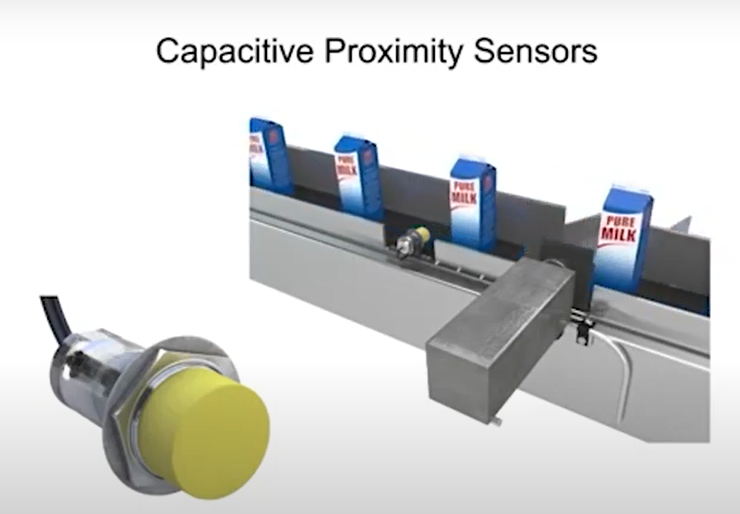 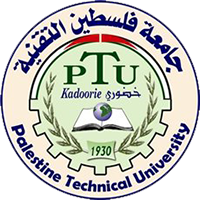 Eng. Asma’  shara’b                                                                               PTUK
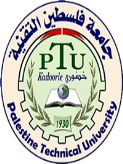 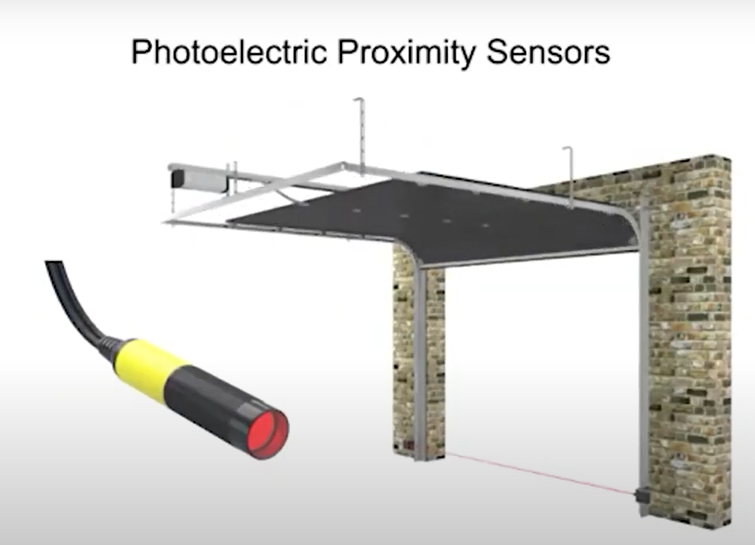 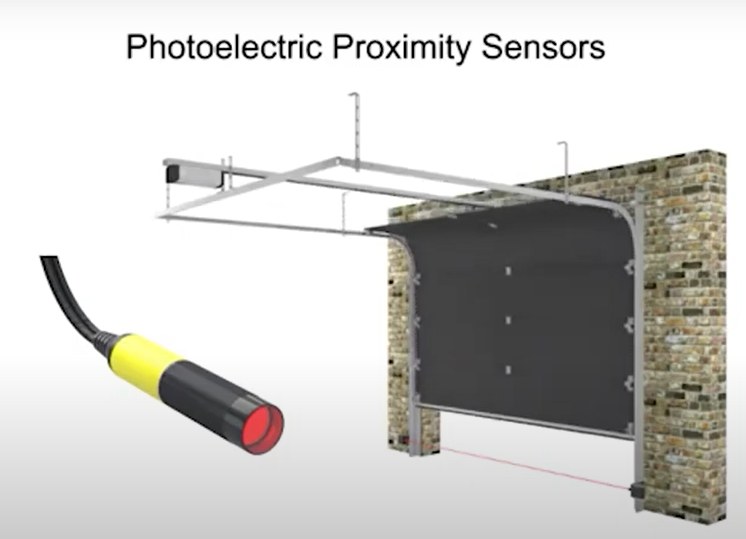 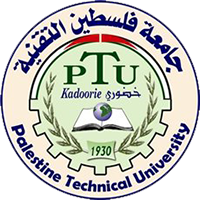 Eng. Asma’  shara’b                                                                               PTUK
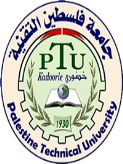 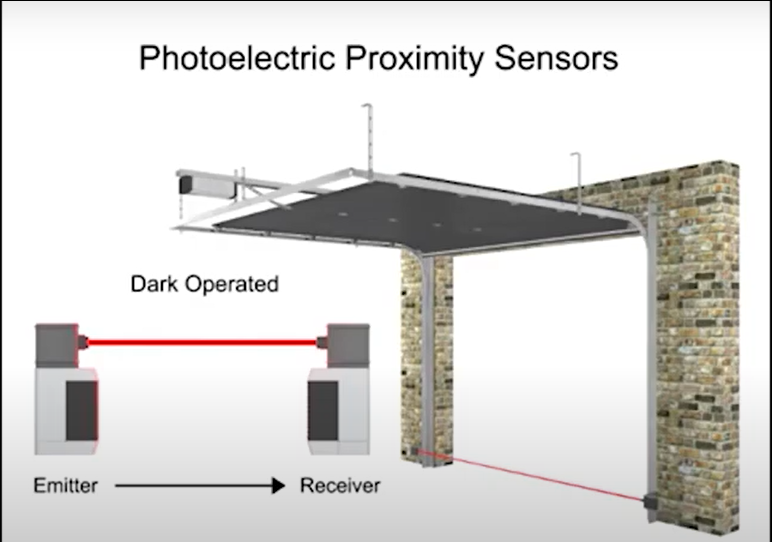 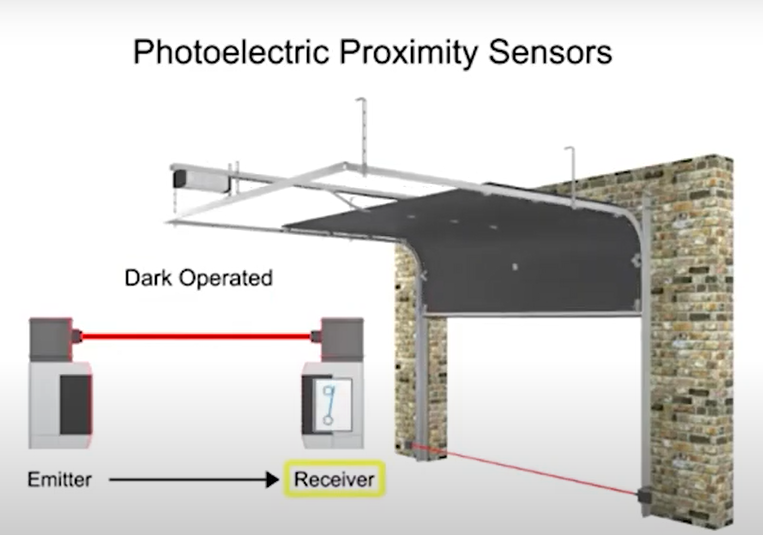 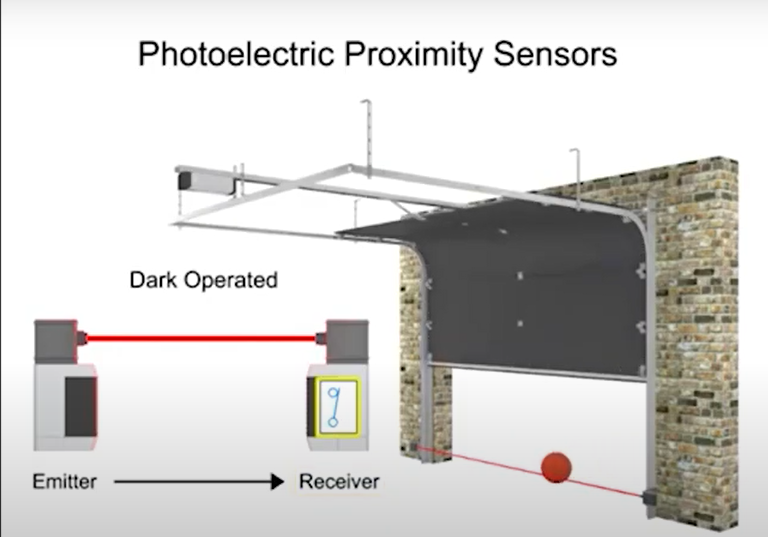 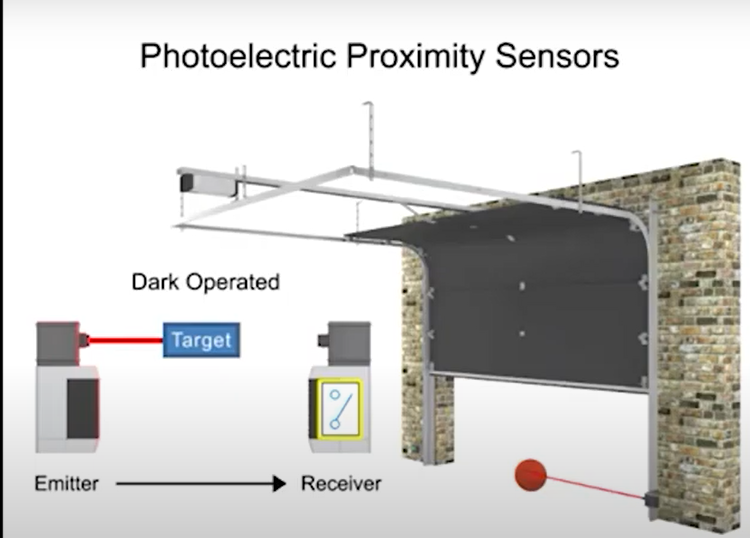 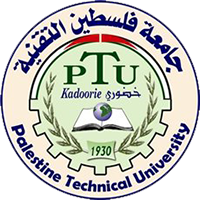 Eng. Asma’  shara’b                                                                               PTUK
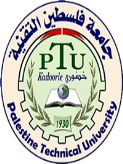 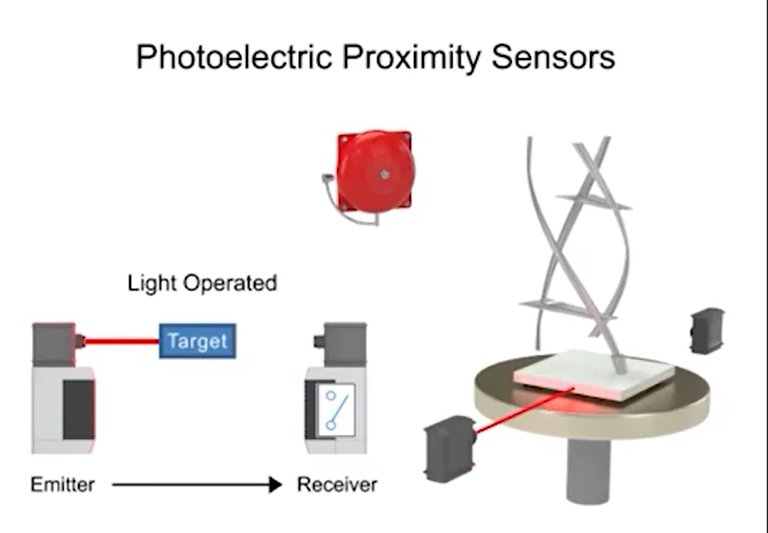 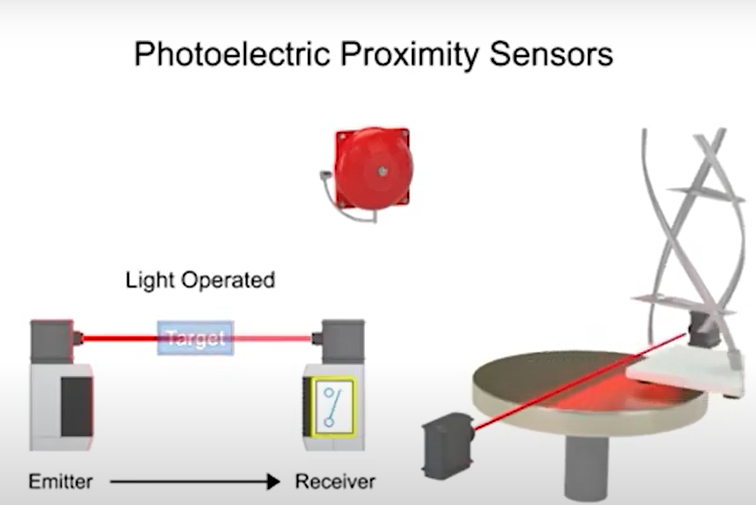 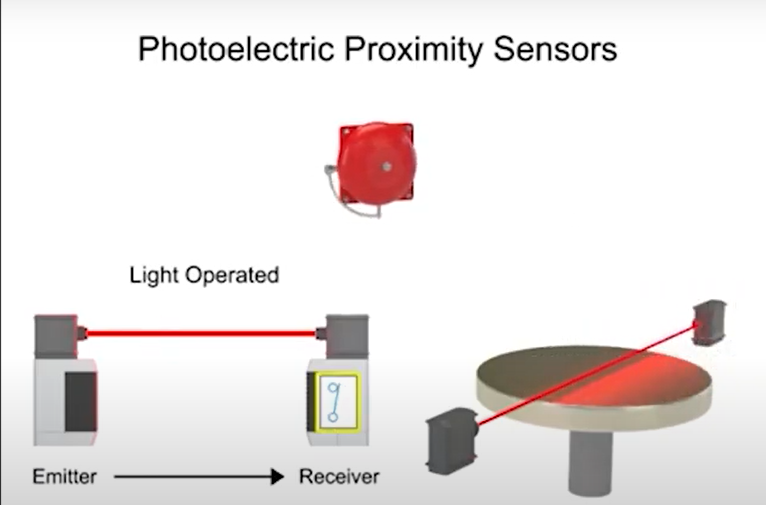 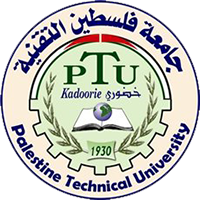 Eng. Asma’  shara’b                                                                               PTUK
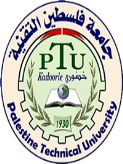 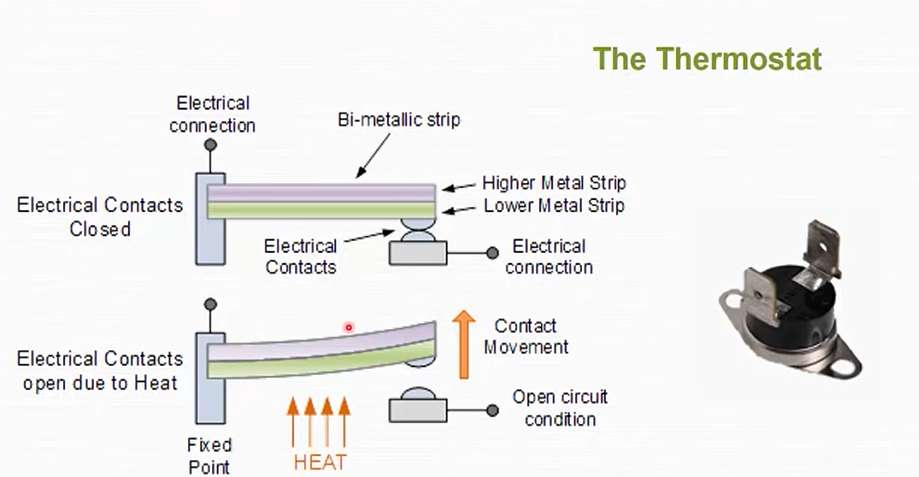 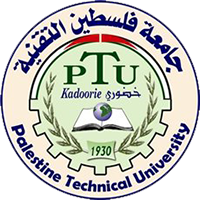 Eng. Asma’  shara’b                                                                               PTUK
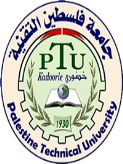 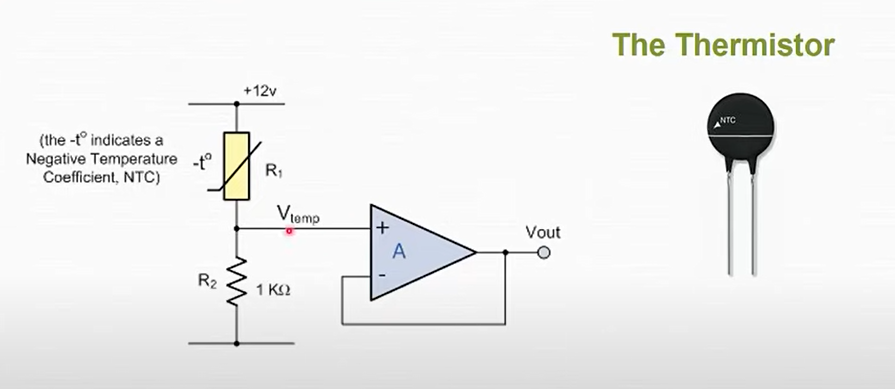 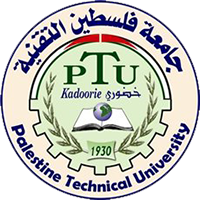 Eng. Asma’  shara’b                                                                               PTUK
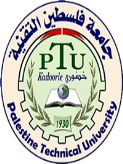 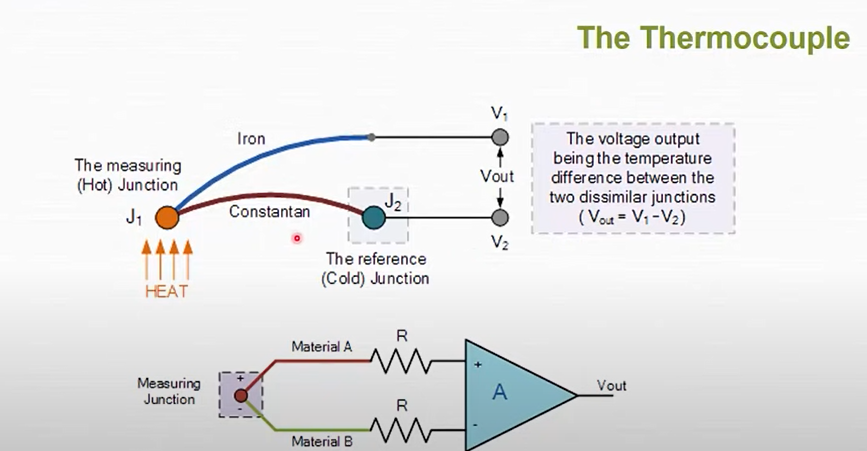 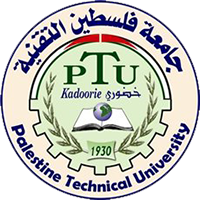 Eng. Asma’  shara’b                                                                               PTUK
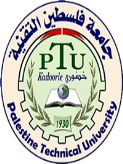 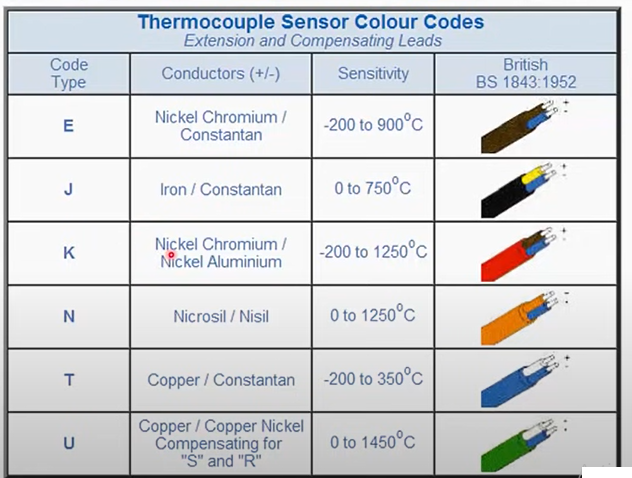 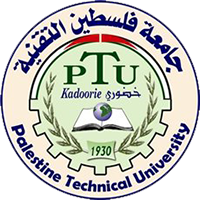 Eng. Asma’  shara’b                                                                               PTUK
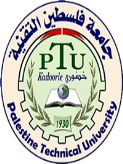 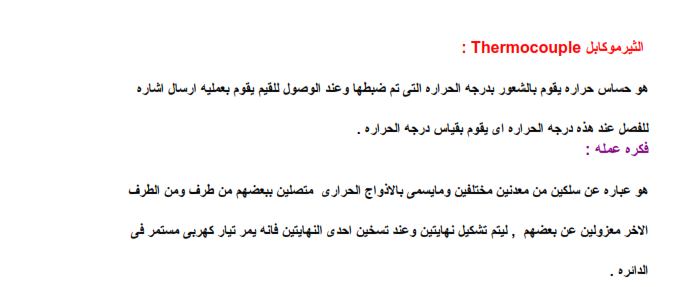 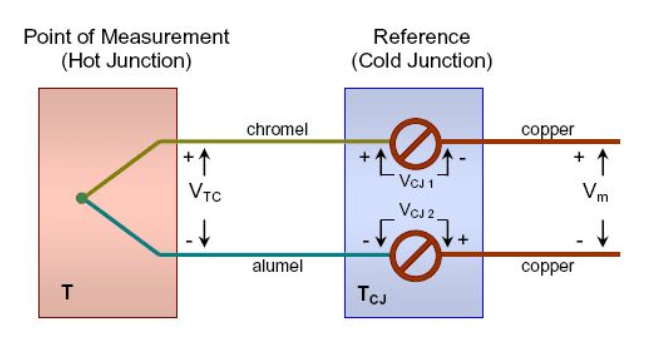 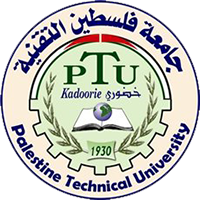 Eng. Asma’  shara’b                                                                               PTUK
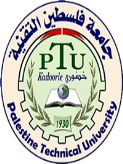 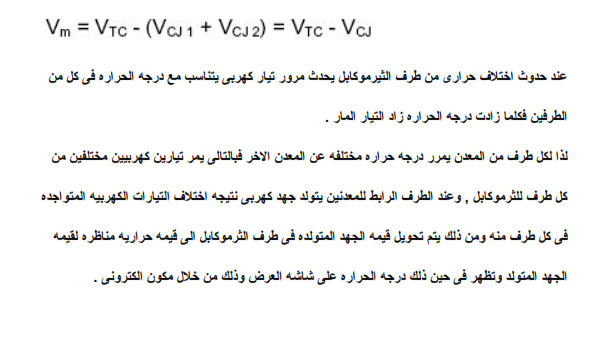 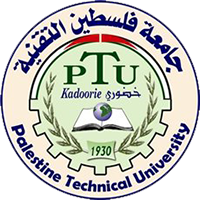 Eng. Asma’  shara’b                                                                               PTUK
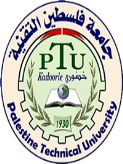 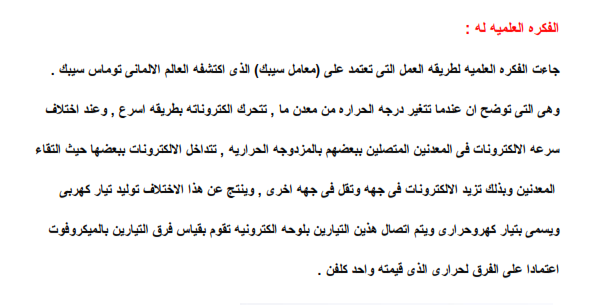 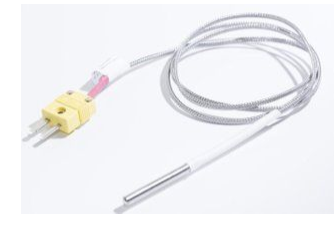 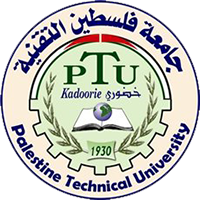 Eng. Asma’  shara’b                                                                               PTUK
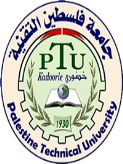 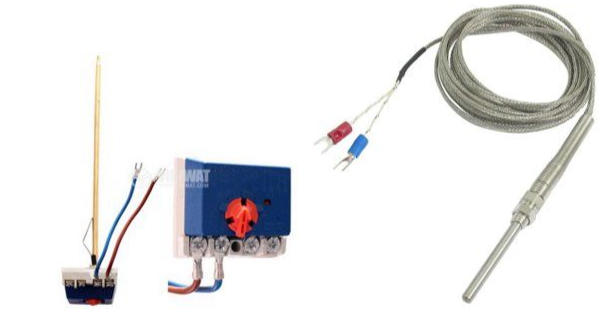 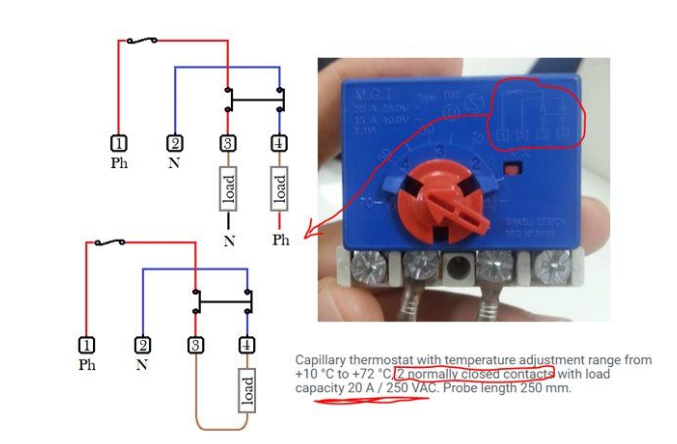 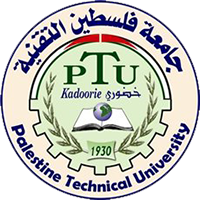 Eng. Asma’  shara’b                                                                               PTUK